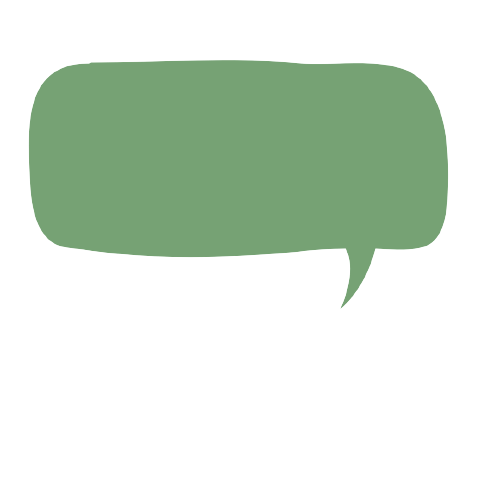 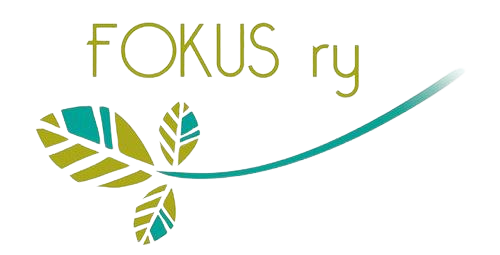 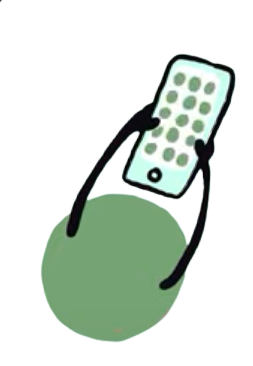 Kulttuurit ja katsomukset mediassa
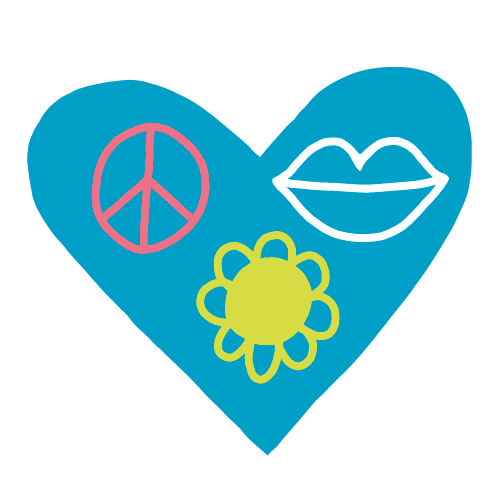 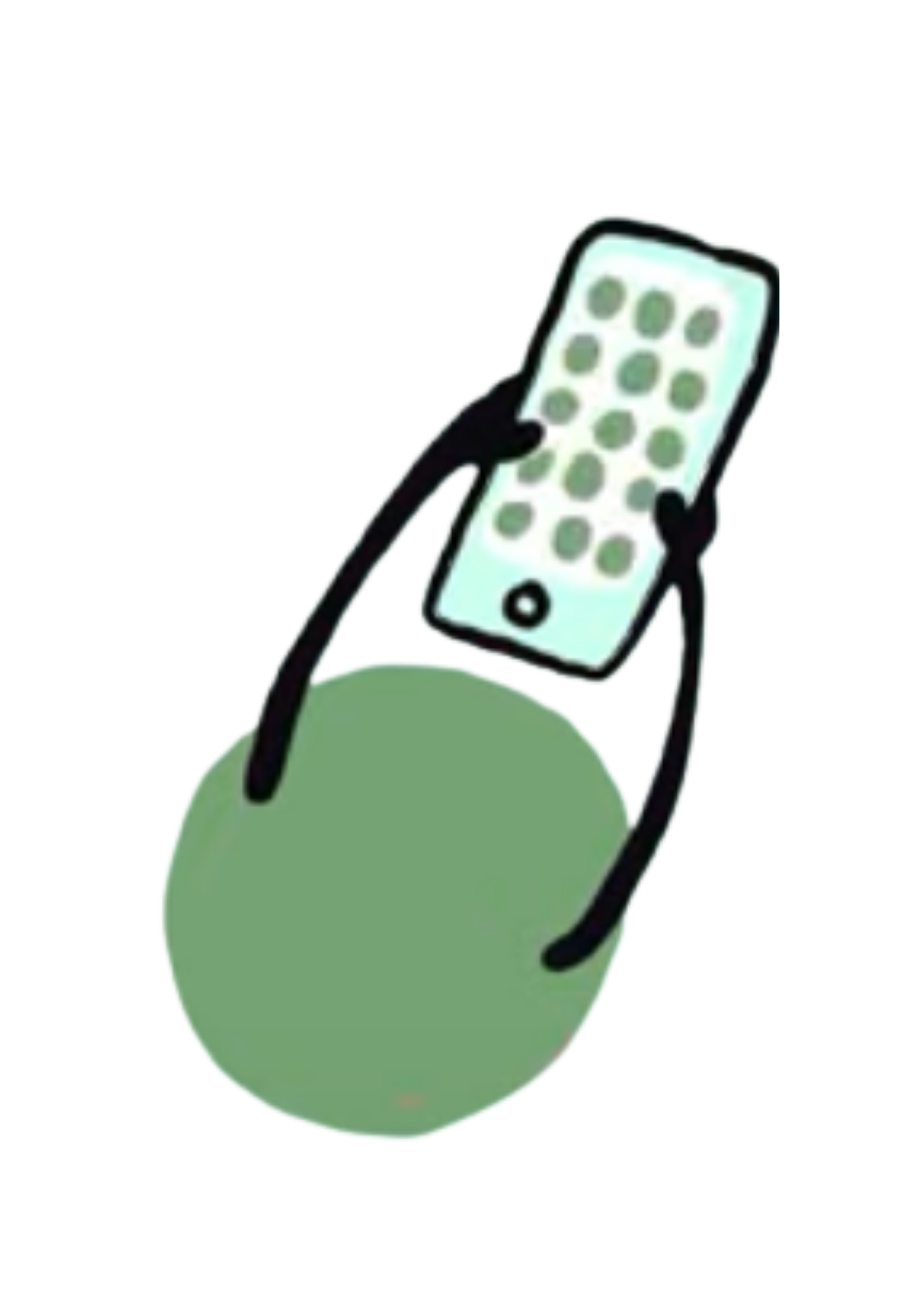 Video: Katsomukset ja netti
Katso video ja pohdi samalla, miten itse vastaisit seuraaviin kysymyksiin:
Millaisia ajatuksia video herätti?
Millaista sisältöä näet katsomuksiin liittyen netissä? Koetko, että erilaisia katsomuksia käsitellään eri tavalla?
Miltä katsomuksiin liittyvä kohtaamasi sisältö tuntuu, mitä ajattelet siitä?
Koetko, että voit kertoa mielipiteesi vapaasti netissä?
Onko netti vaikuttanut näkemyksiisi muista katsomuksista ja uskonnoista? Jos on niin miten?
Video: Uskonto ja media
Katsokaa video ja keskustelkaa ryhmissä:
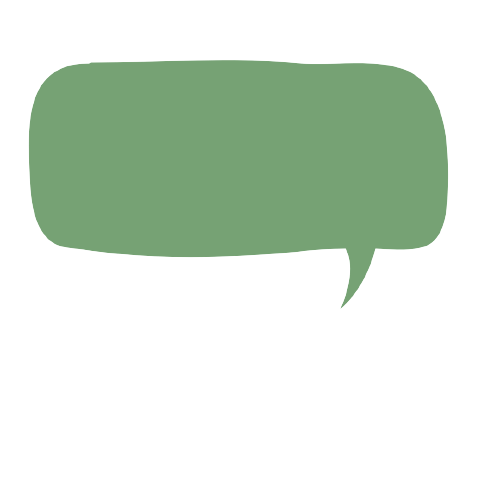 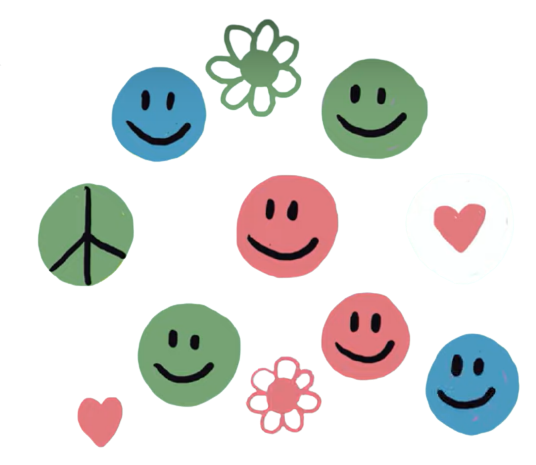 Näetkö uskontoihin liittyvää sisältöä mediassa? Jos näet, niin millaista se on?
Video: Vihapuhe
Katsotaan video ja keskustellaan:
Mitä videossa tapahtui?
Millaisia neuvoja itse antaisit tilanteessa?
Oletko itse koskaan nähnyt vihapuhetta netissä? Keihin kohdistuen? Miten olet itse toiminut tilanteessa?
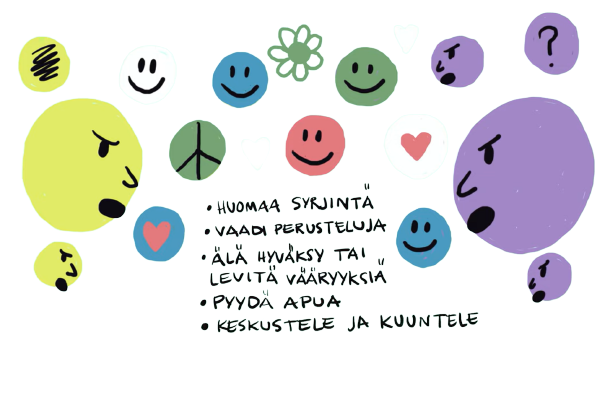 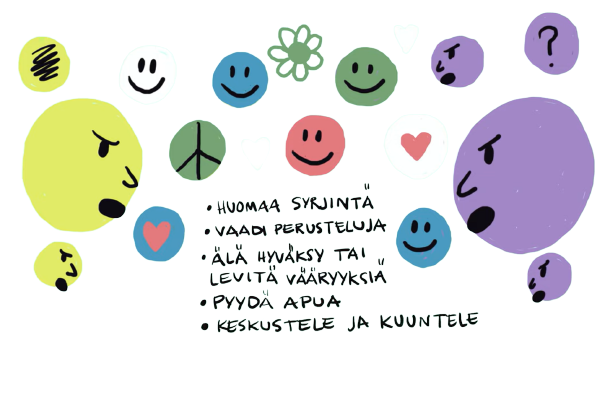 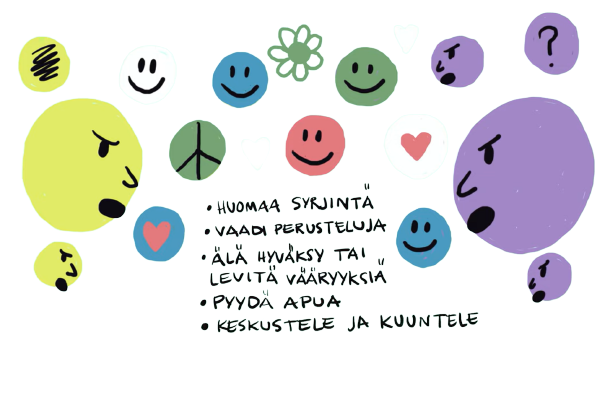 Video: 10 vinkkiä fiksuun keskusteluun
Kuunnelkaa videolta nuorten 10 vinkkiä fiksuun keskusteluun. Keskustelkaa ryhmissä ja nostakaa esille teidän mielestänne 5 tärkeintä sääntöä siihen, miten nettikeskusteluissa voidaan olla fiksusti eri mieltä asioita.
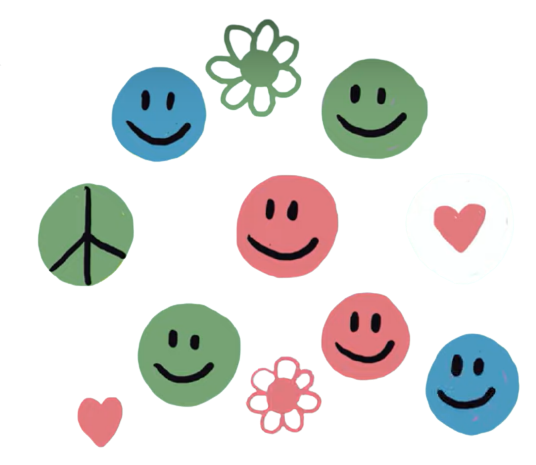